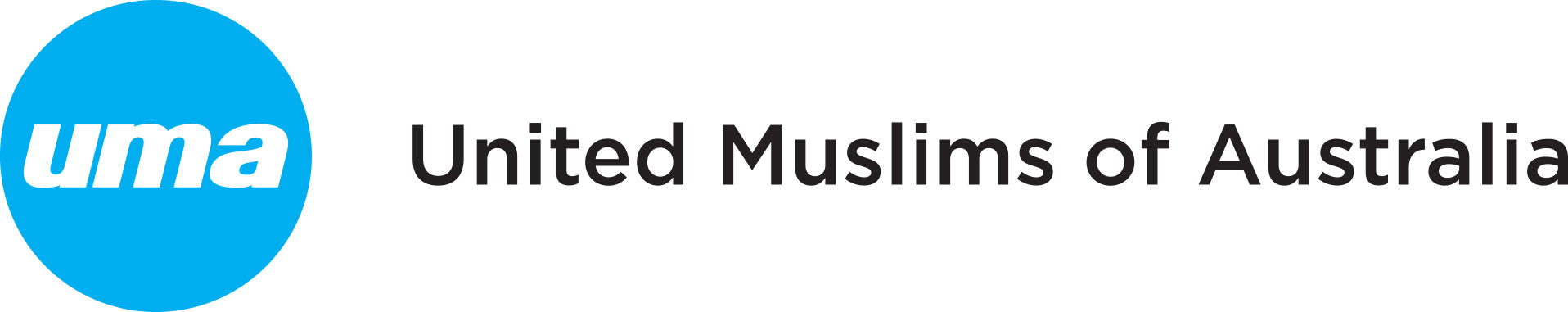 UMA Strategy Meeting 2024
2025 Vision and the Road Ahead
Sunday, 10th of November 2024 at the UMA Centre
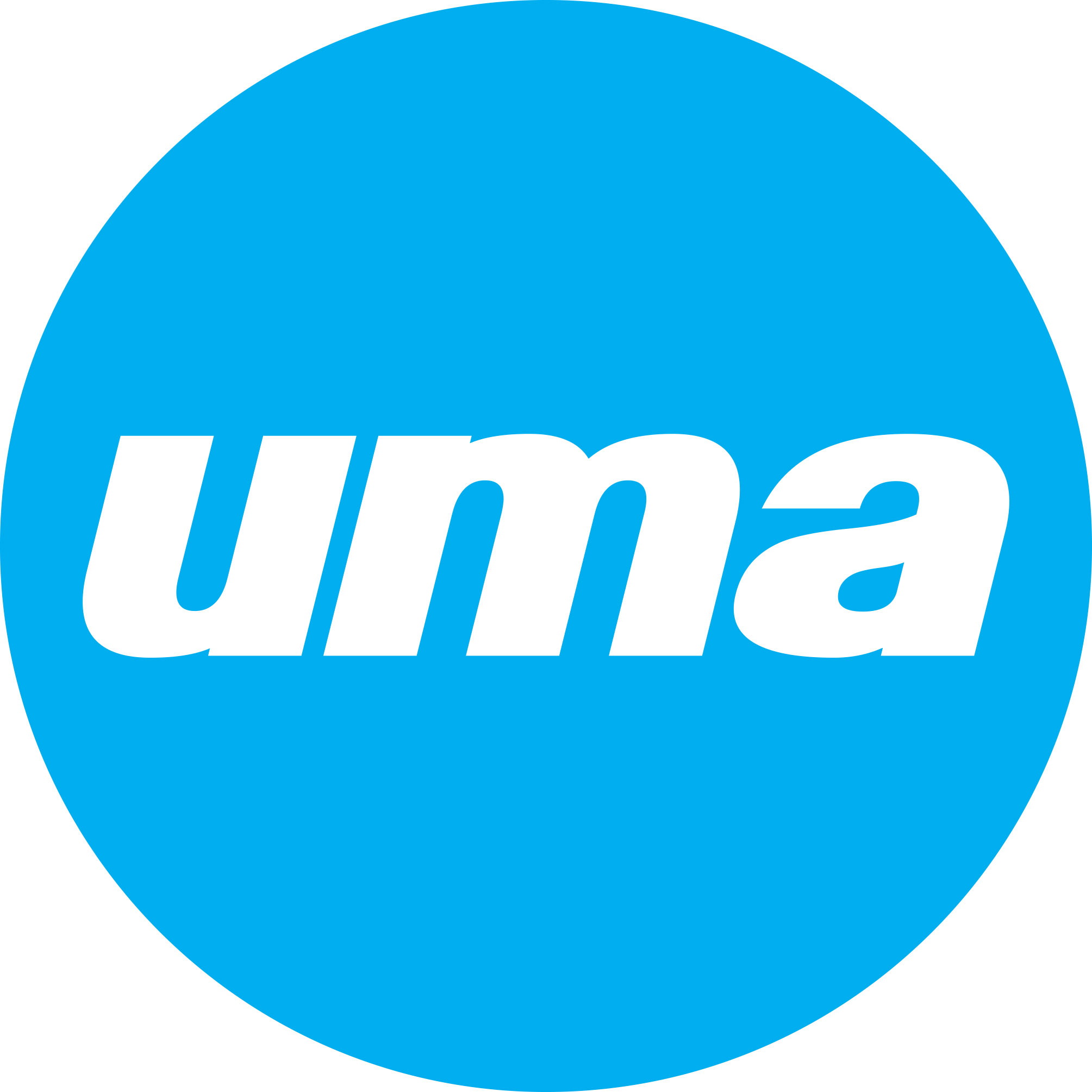 Who Am I?
Name:

Department:

Position in the Department:
UMA Strategy Meeting 2024
2025 Vision and the Road Ahead
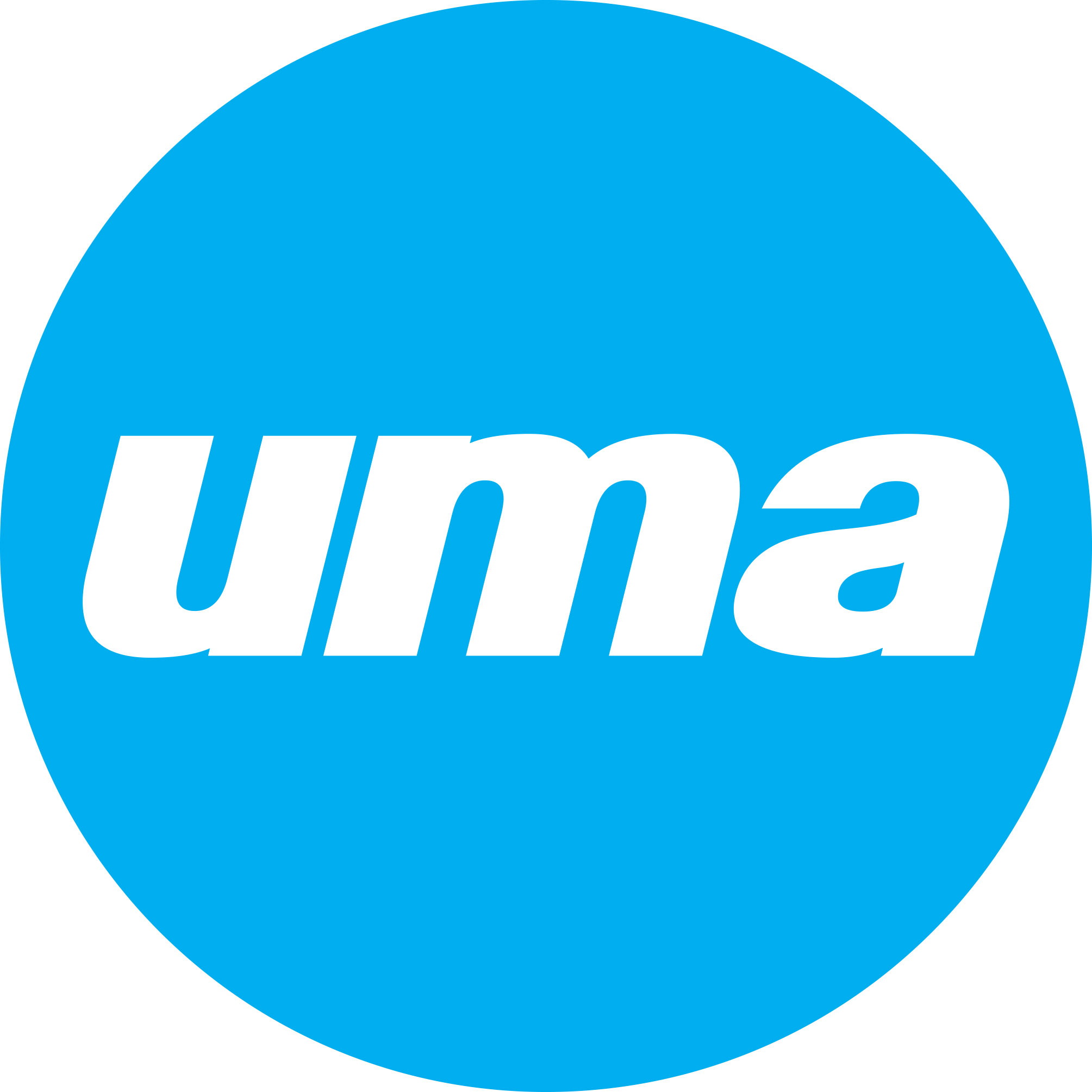 Overview of Department/Committee
UMA Strategy Meeting 2024
2025 Vision and the Road Ahead
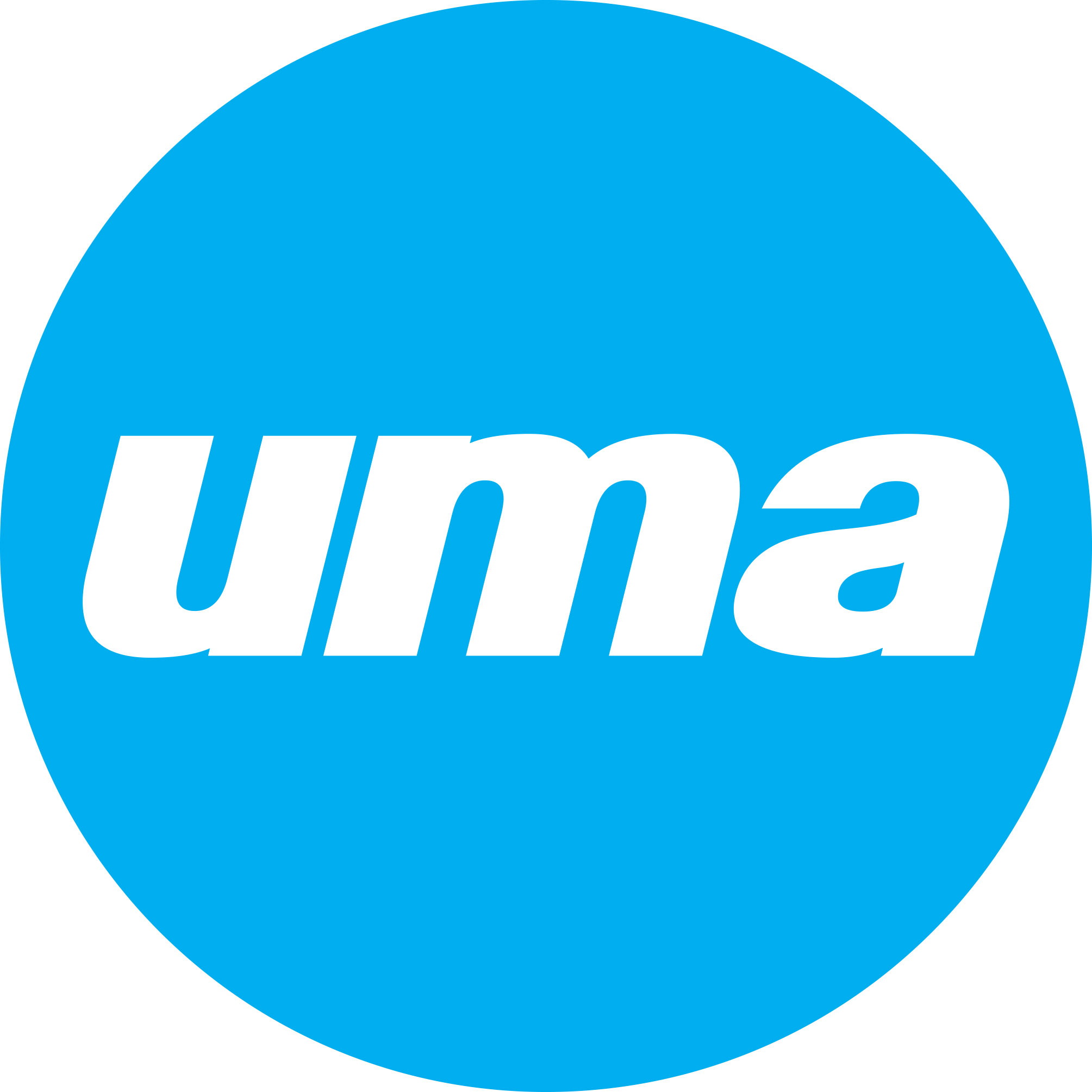 Vision & Mission of Department/Committee
Vision




Mission
UMA Strategy Meeting 2024
2025 Vision and the Road Ahead
Review & Update In 2024
UMA Strategy Meeting 2024
2025 Vision and the Road Ahead
Department Proposal – 2025 (Key programs)
Frequency of program
Target audience
How you will measure your success
UMA Strategy Meeting 2024
2025 Vision and the Road Ahead
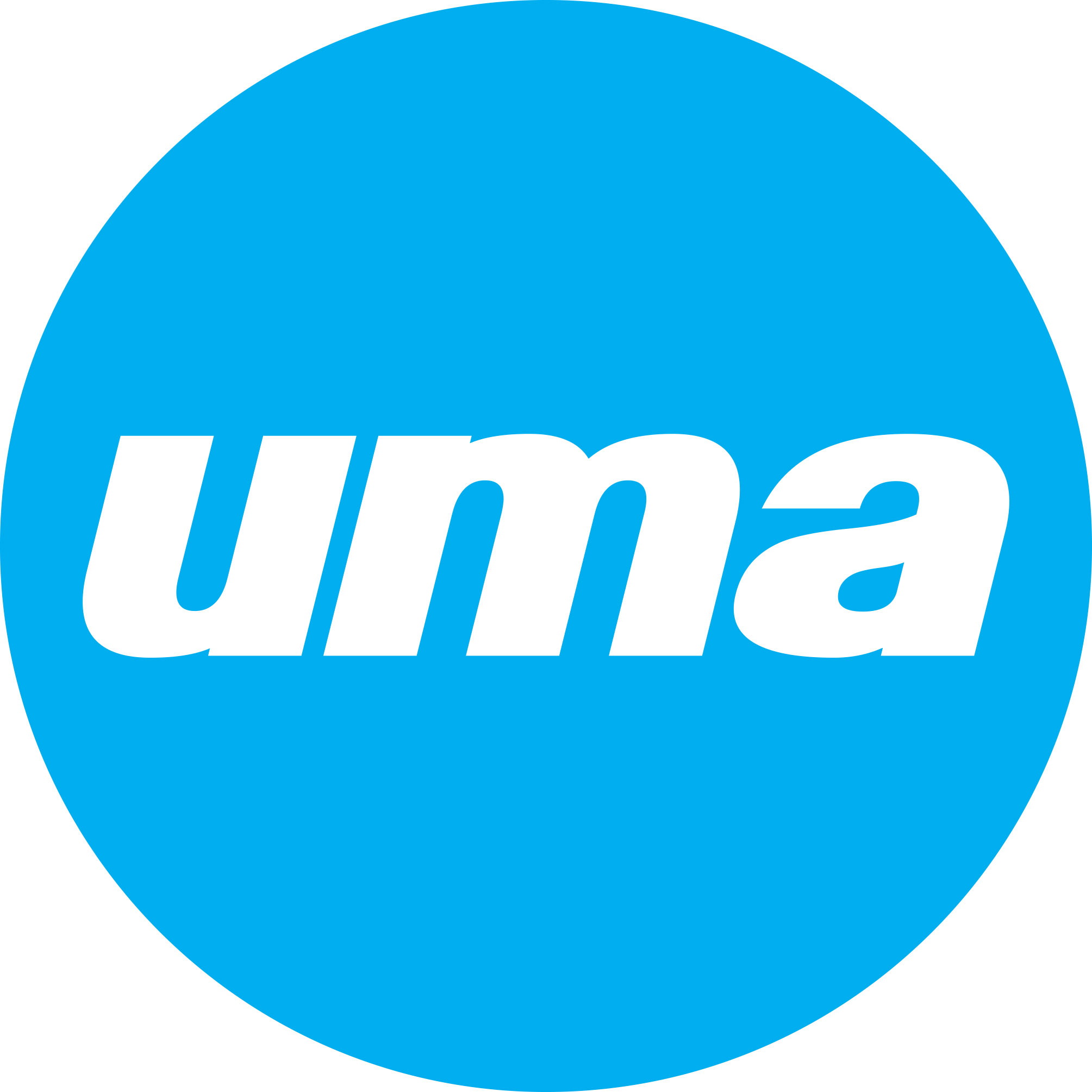 What plans are in place to grow the Department/Committee in 2025?
UMA Strategy Meeting 2024
2025 Vision and the Road Ahead
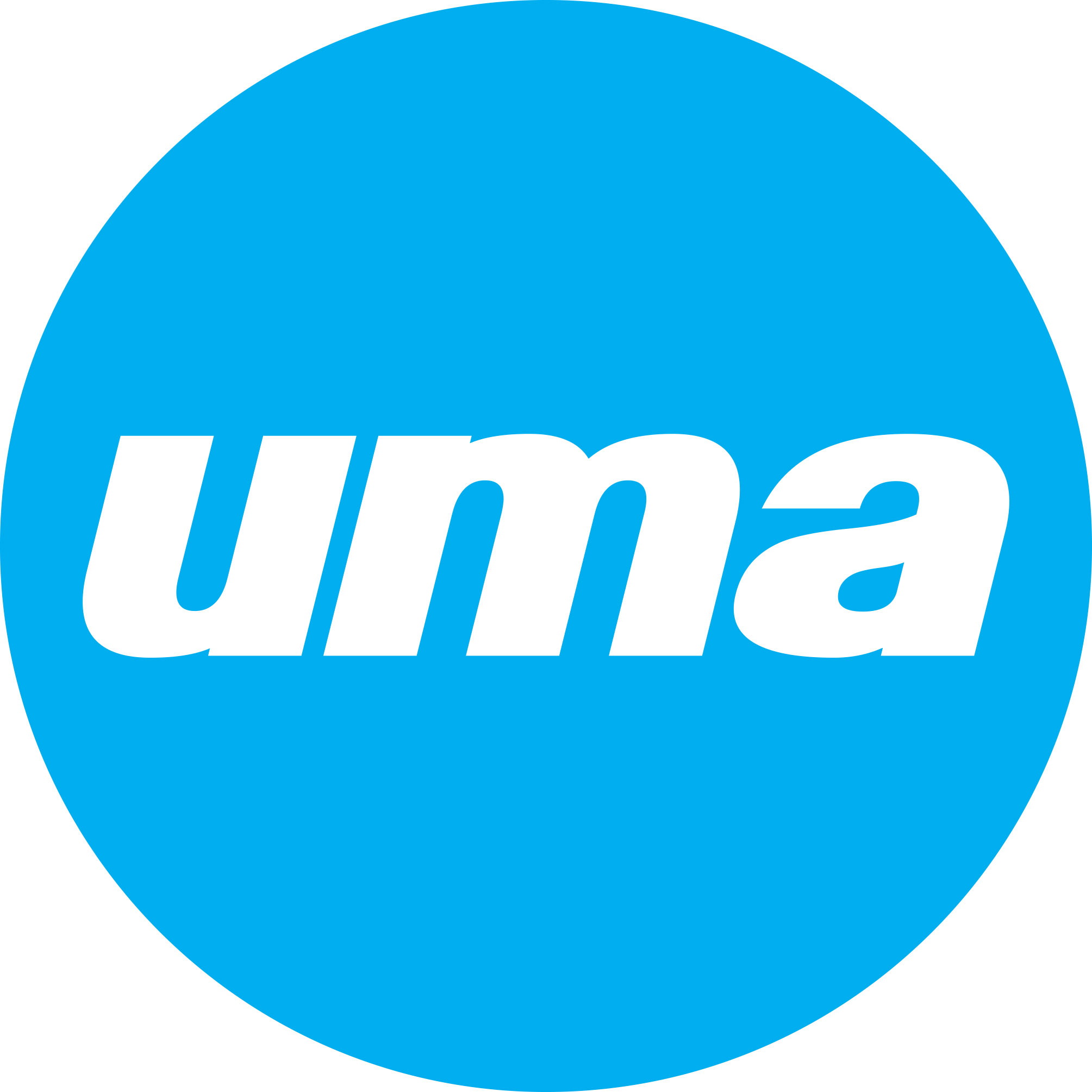 SWOT Analysis of Department/Committee
Strengths

What are the benefits of your department? 
What do you do well? (What would you boast about?) 
What do others see as your strengths?
Weaknesses

What areas need improvement? 
What does your department lack? 
What are your biggest challenges?
UMA Strategy Meeting 2024
2025 Vision and the Road Ahead
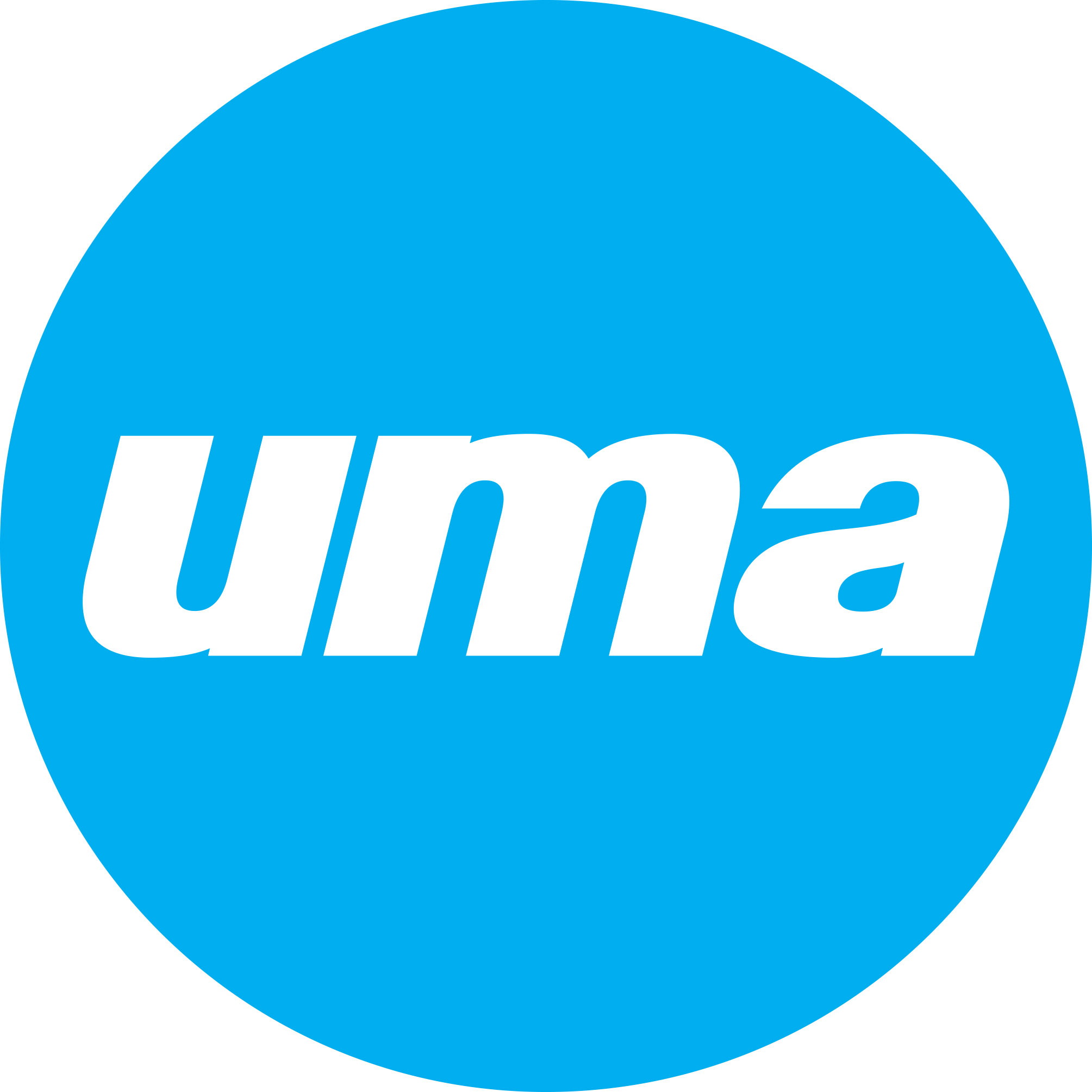 SWOT Analysis Cont.….
Opportunities

What opportunities exist for your department? 
How can you turn your strengths to opportunities? 
What resources would be required to move your department to the next level?
Threats

What obstacles and challenges does your department face? 
What threats do competitors or external factors pose to your department?
UMA Strategy Meeting 2024
2025 Vision and the Road Ahead
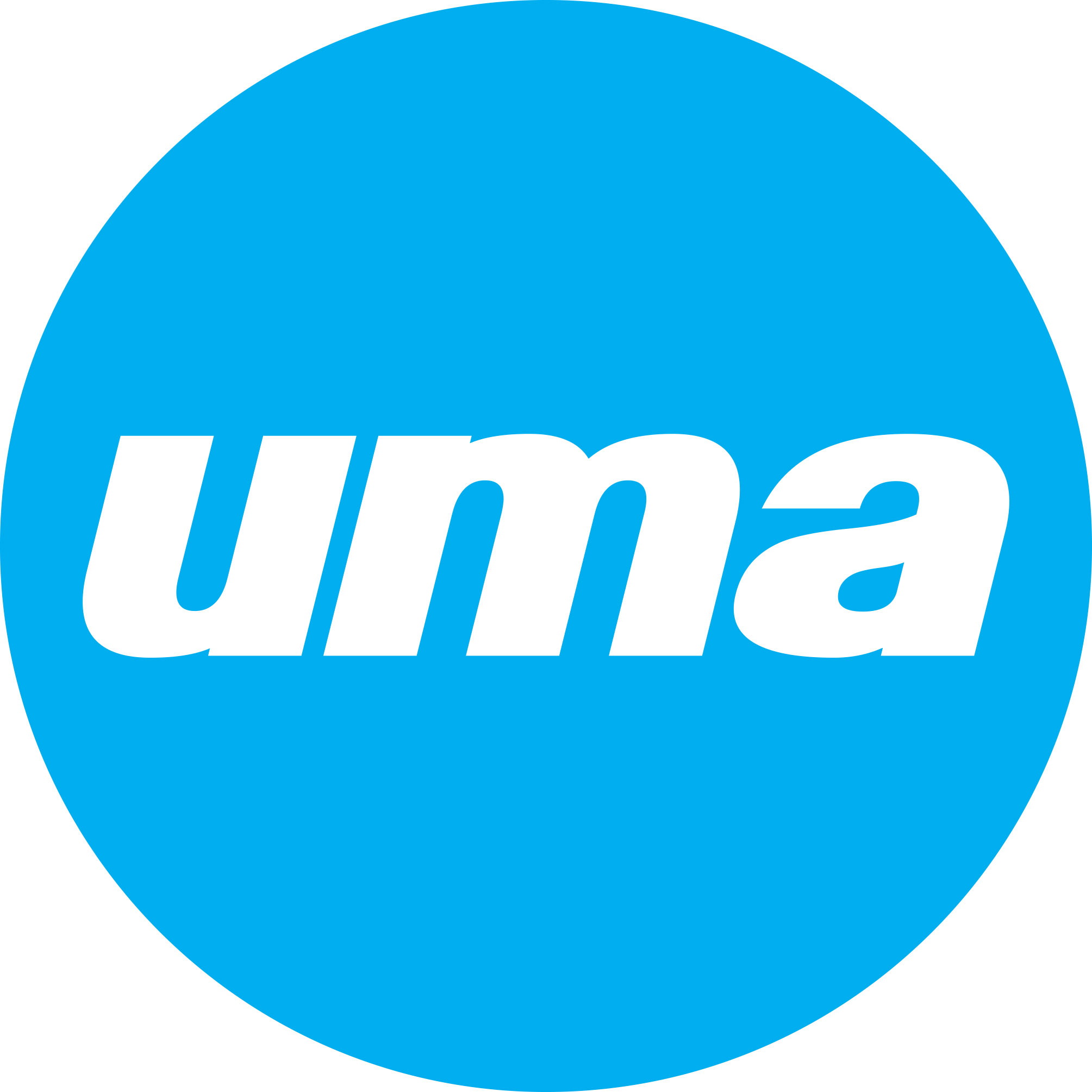 Action plans and strategies put in place to achieve 2025 goals
UMA Strategy Meeting 2024
2025 Vision and the Road Ahead
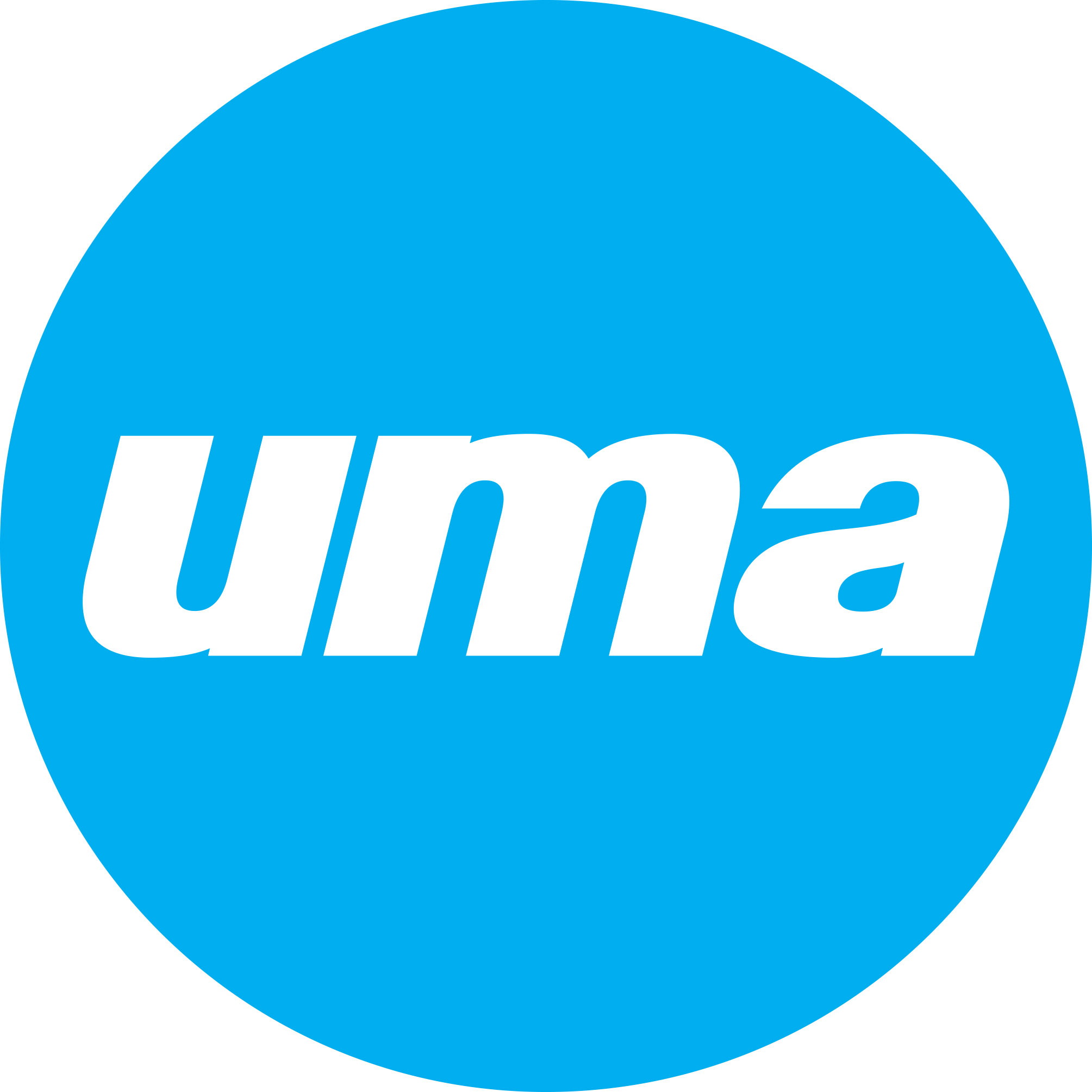 Funding Strategies for Department’s projects and initiatives
UMA Strategy Meeting 2024
2025 Vision and the Road Ahead
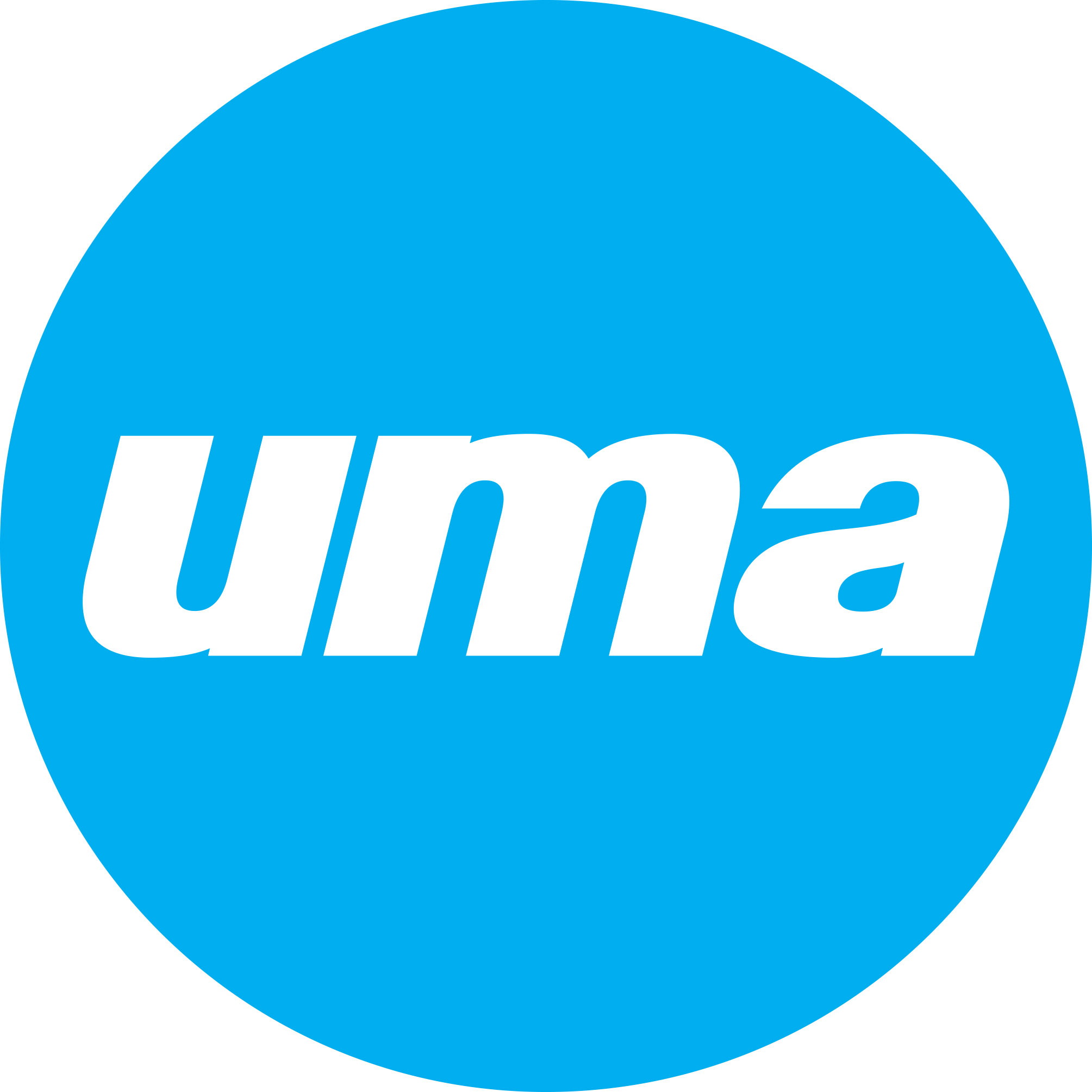 Main Events for 2025
UMA Strategy Meeting 2024
2025 Vision and the Road Ahead
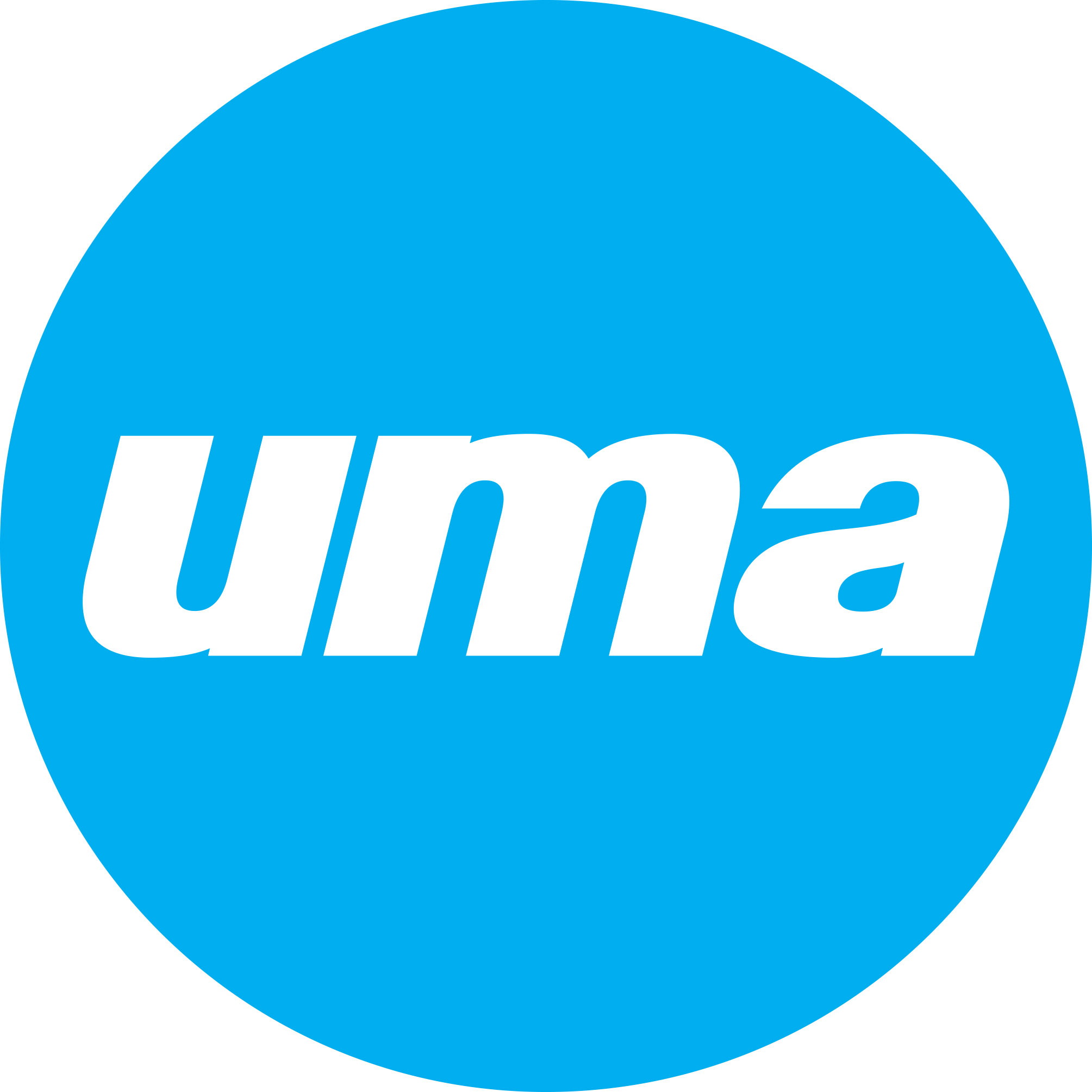 How can the Main UMA Brothers and Sisters help?
UMA Strategy Meeting 2024
2025 Vision and the Road Ahead
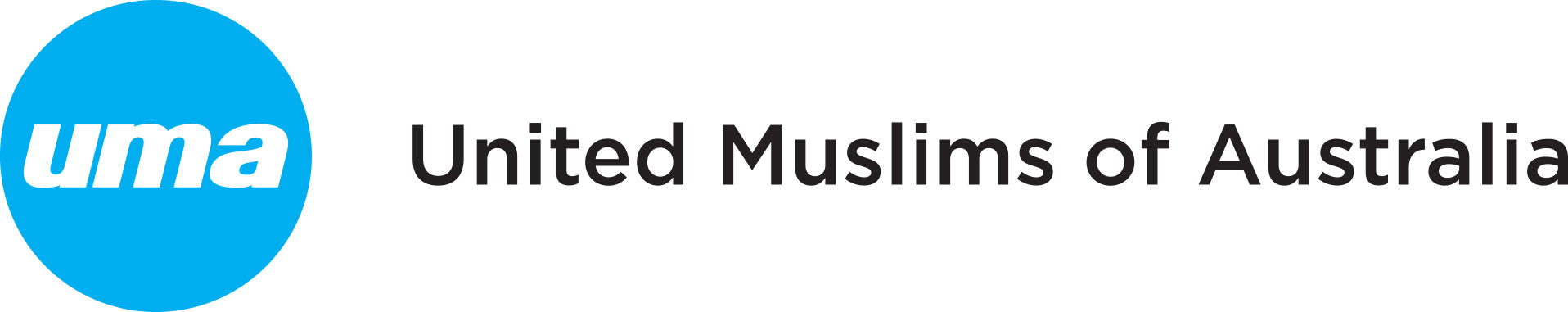 Thank you and May Allah reward you for your presentation
UMA Strategy Meeting 2024
2025 Vision and the Road Ahead